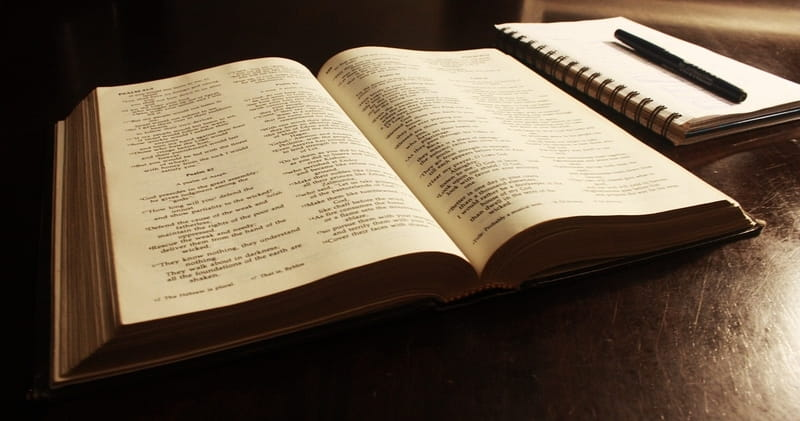 Daniel 1   Galatians 5
BIBLICAL SELF-CONTROL
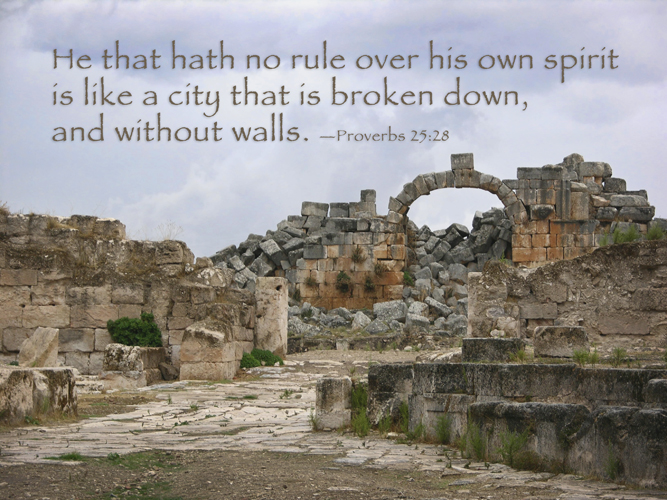 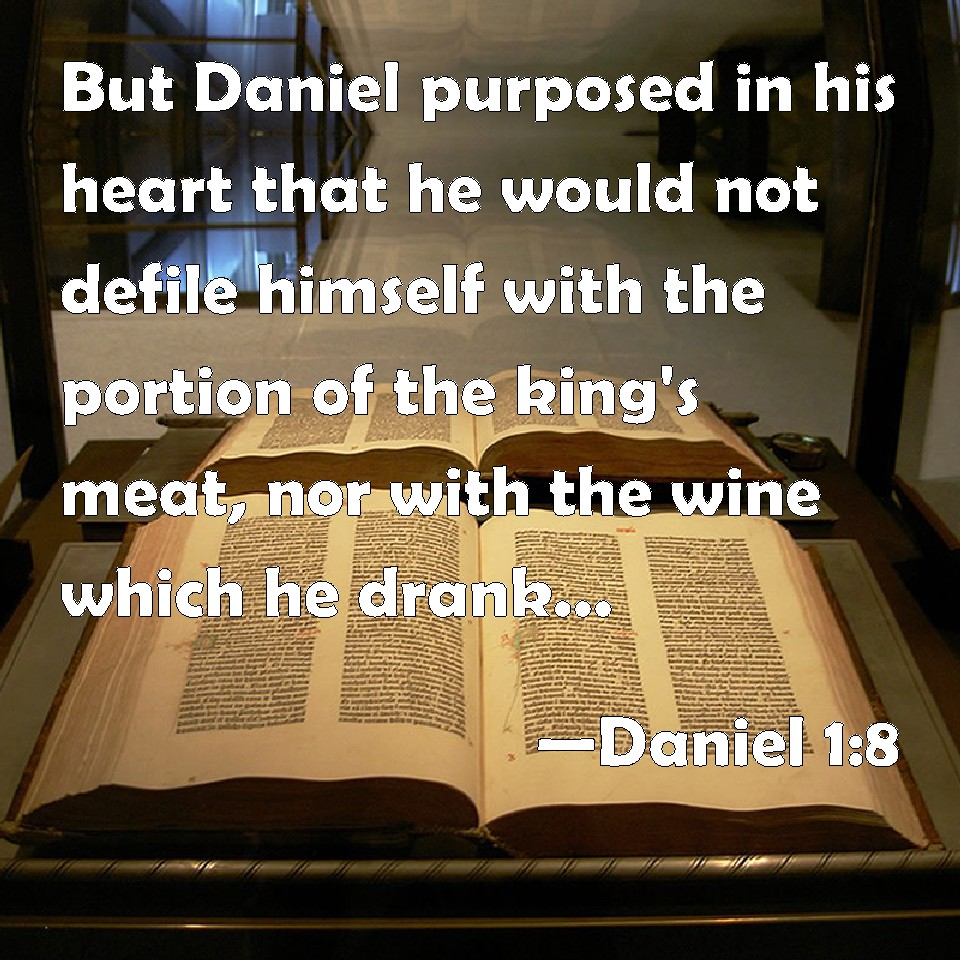 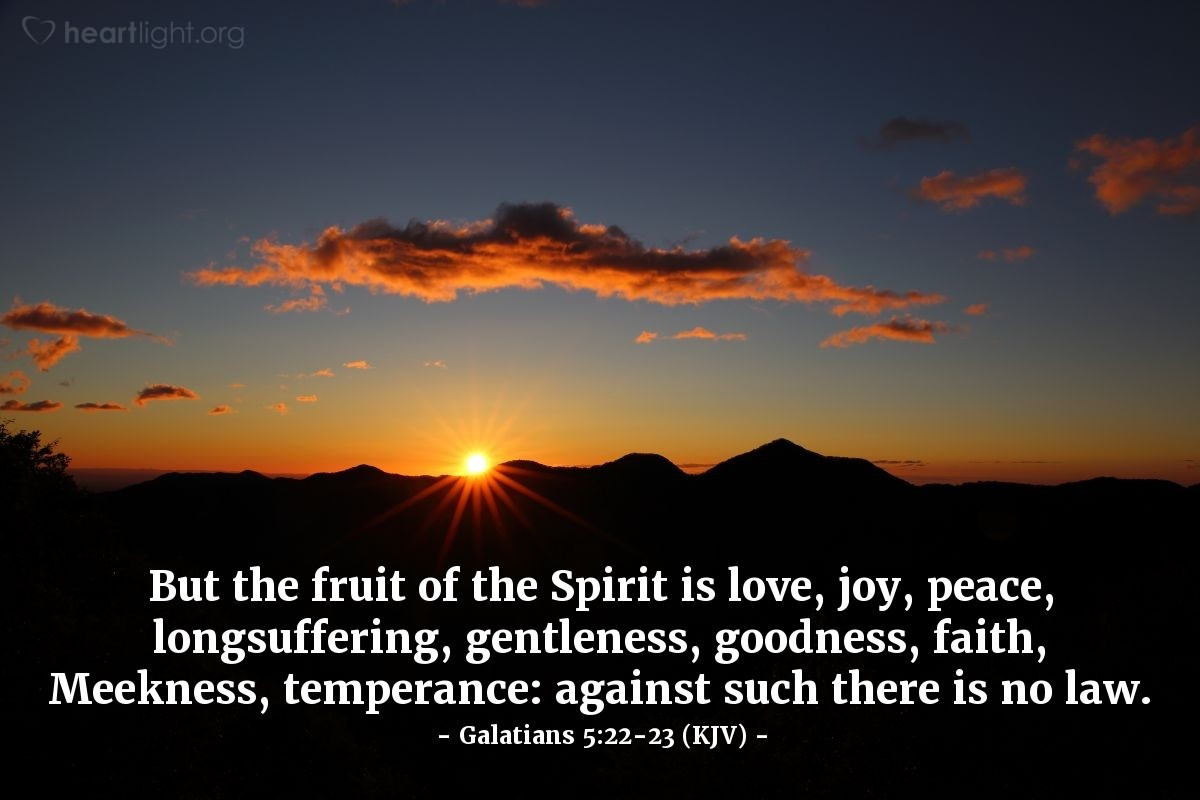 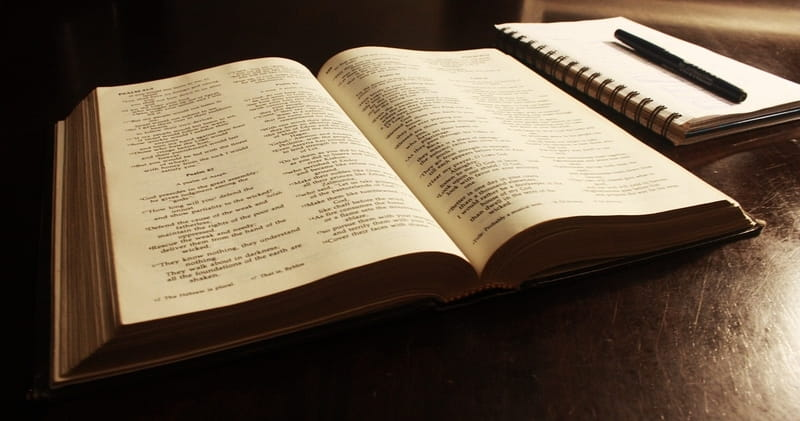 Daniel 1   Galatians 5
BIBLICAL SELF-CONTROL
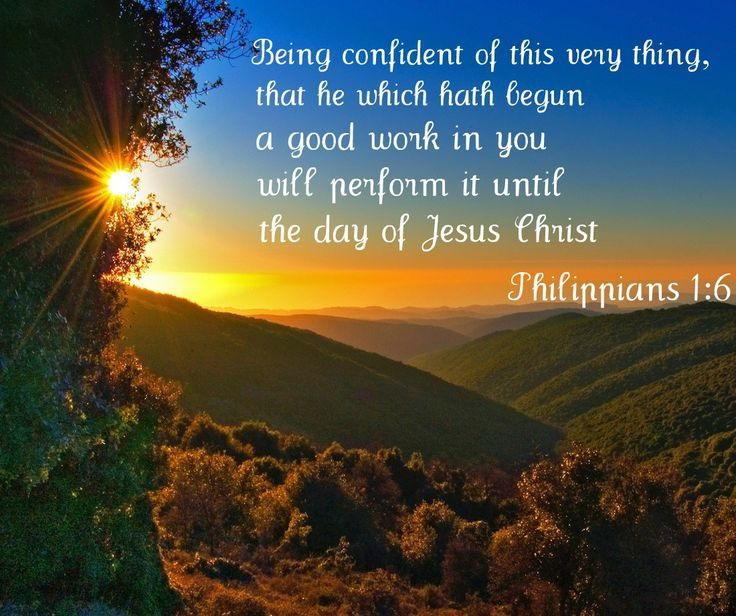 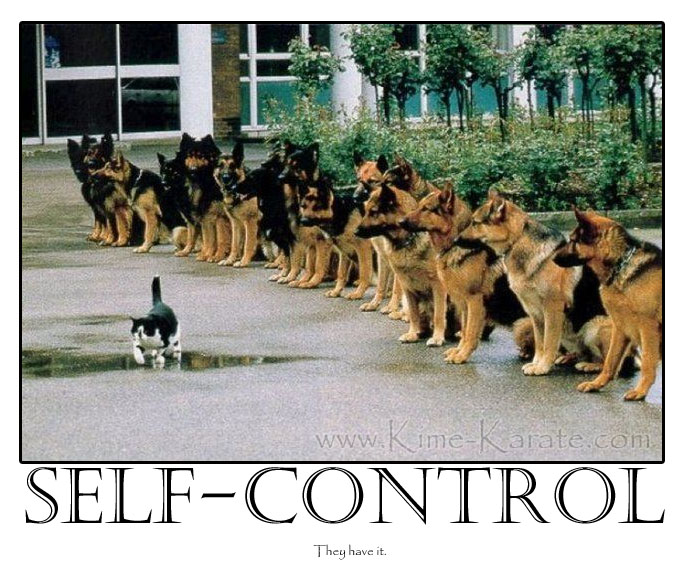 Restraint exercised over one’s own impulses, emotions, passions or desires.
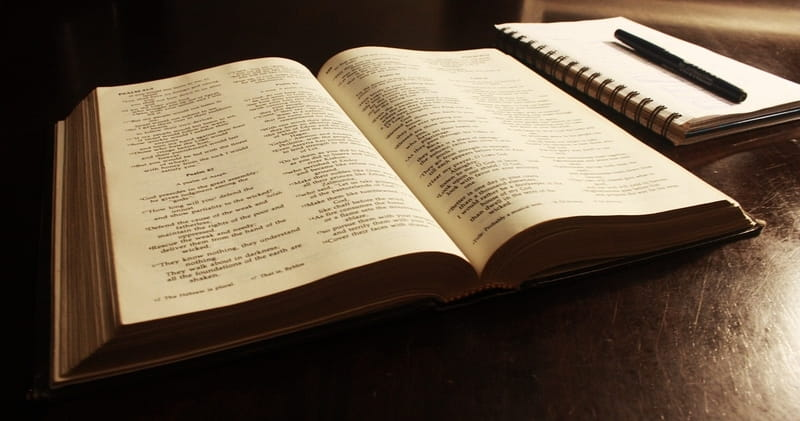 BIBLICAL SELF-CONTROL(What’s it Look Like)
Restraint exercised over one’s own impulses, emotions, passions or desires.
Choosing to HONOR GOD
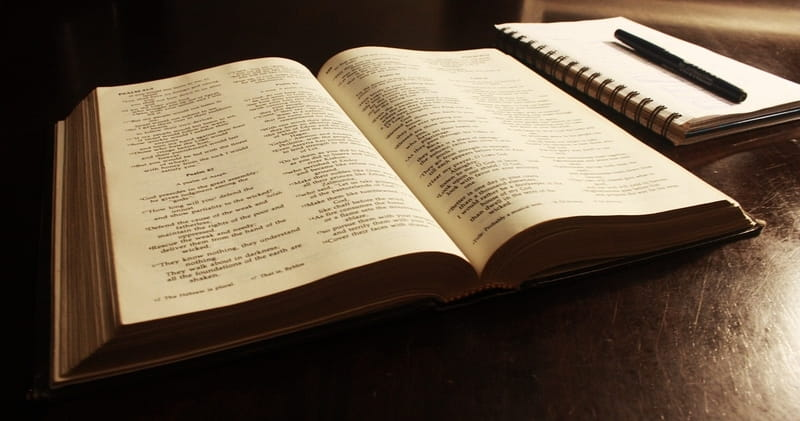 BIBLICAL SELF-CONTROL(Is It Important)
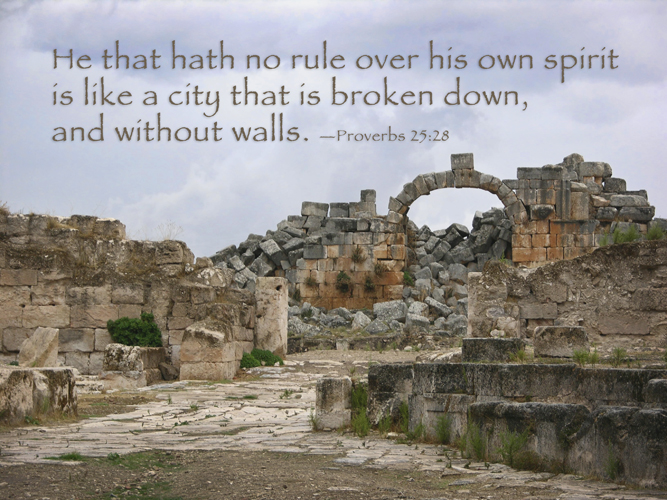 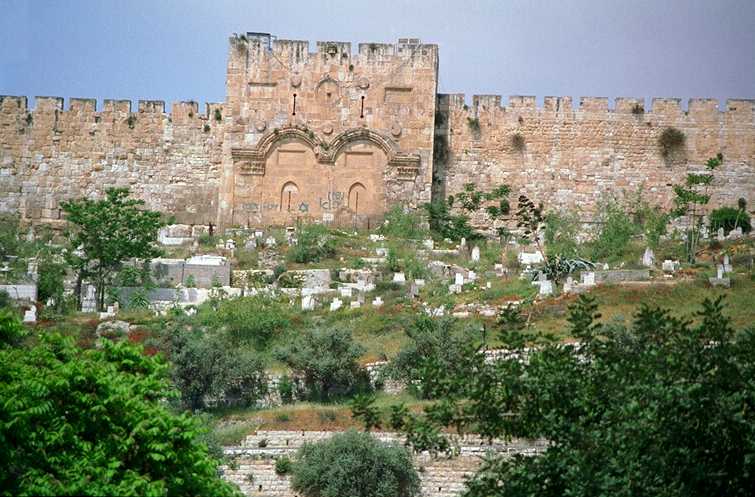 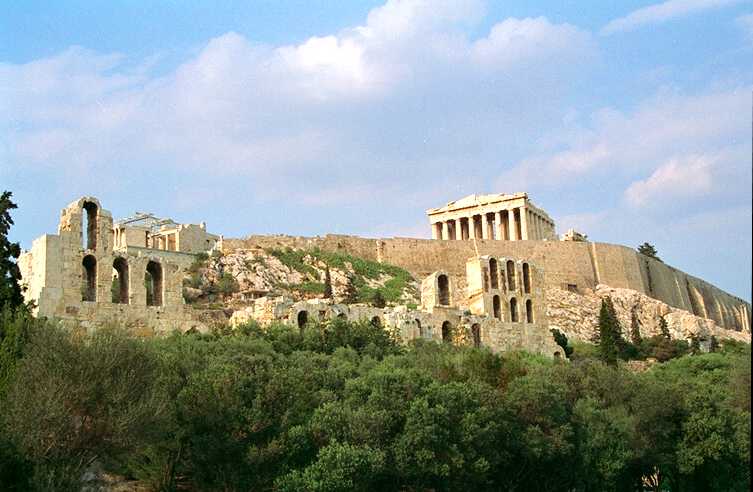 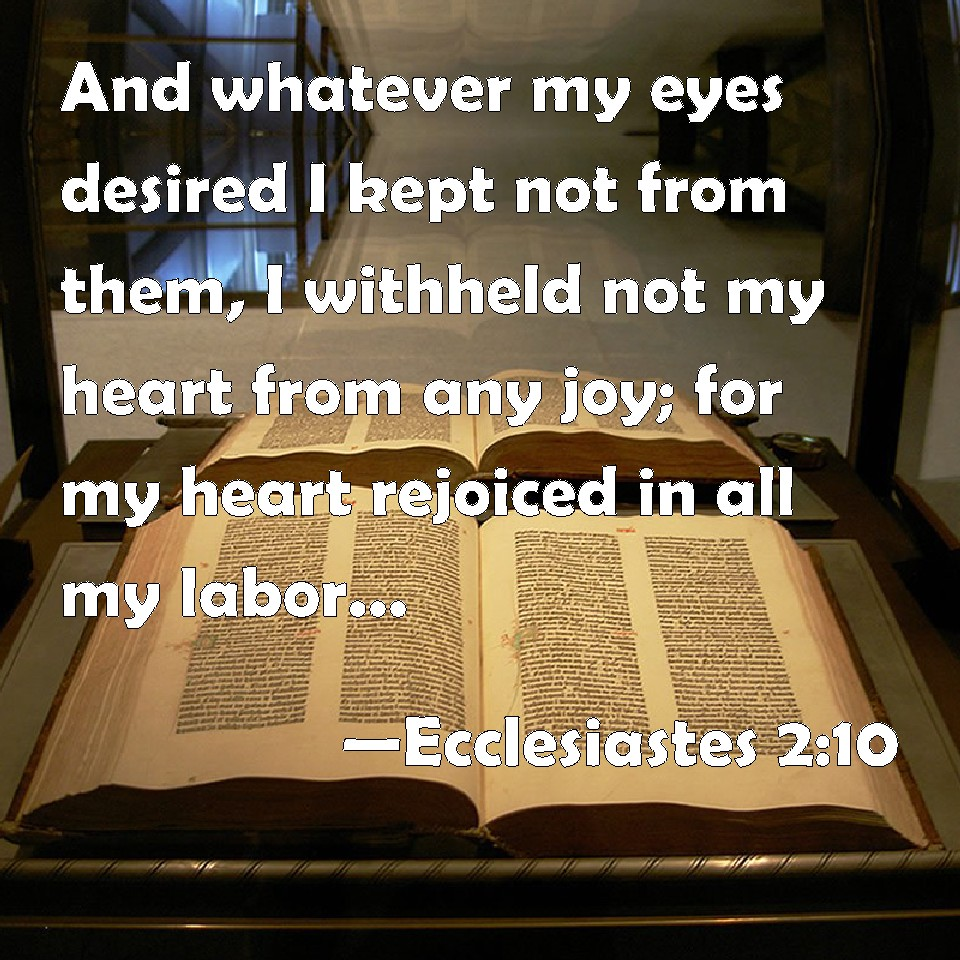 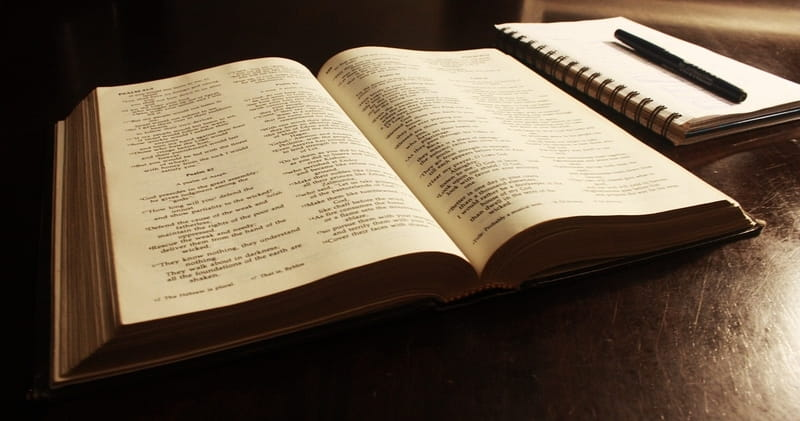 BIBLICAL SELF-CONTROL(Is It Important)
A man who lacks self-control is like a city W/O walls.
He is VULNERABLE.
Satan is looking for a CRACK/OPENING in our wall
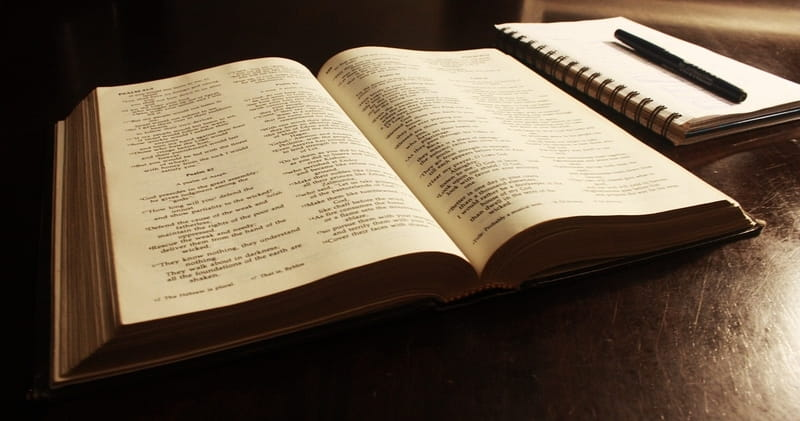 BIBLICAL SELF-CONTROL(Walking in Biblical Self-Control)
Key Words/Steps in Developing Self-Control
I. PURPOSE
I will not defile myself
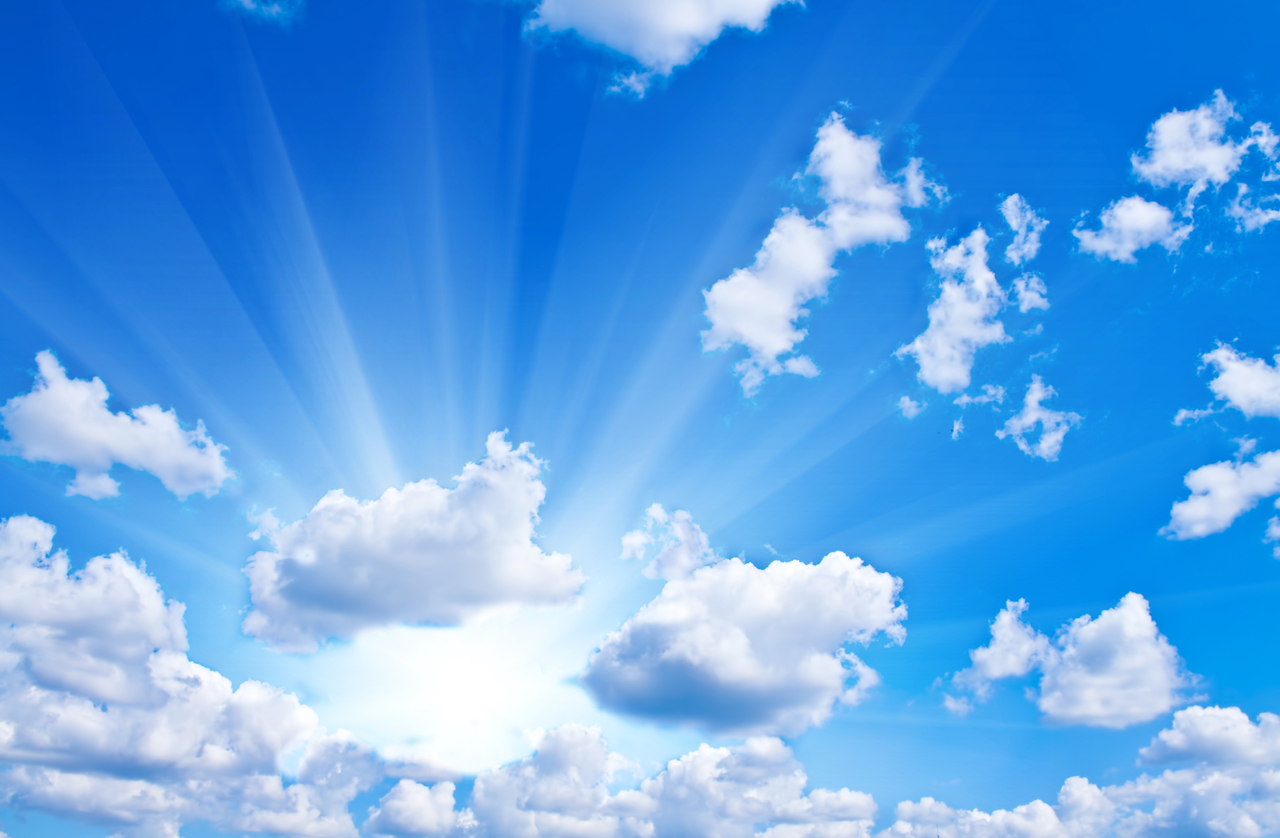 Matthew 22:37
 Jesus said unto him, Thou shalt love the Lord thy God with all thy heart, and with all thy soul, and with all thy mind.
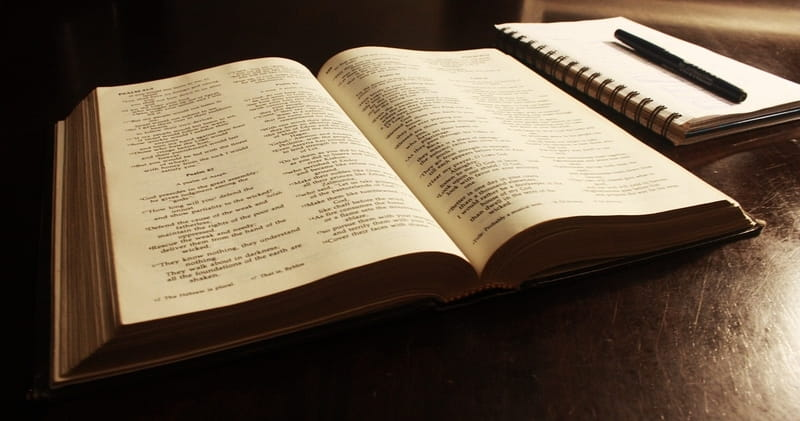 BIBLICAL SELF-CONTROL(Walking in Biblical Self-Control)
Key Words/Steps in Developing Self-Control
I. PURPOSE
I will not defile myself
II. PROBLEM
Identify the problem
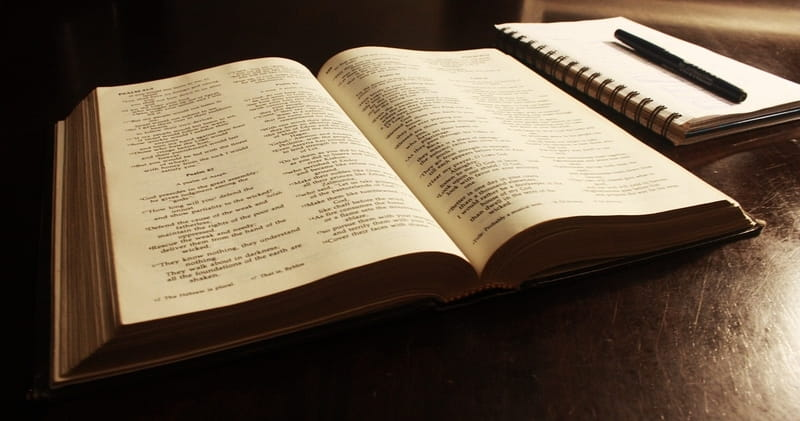 BIBLICAL SELF-CONTROL(Walking in Biblical Self-Control)
Key Words/Steps in Developing Self-Control
I. PURPOSE
I will not defile myself
II. PROBLEM
Identify the problem
III. PLAN
Make a Strategy
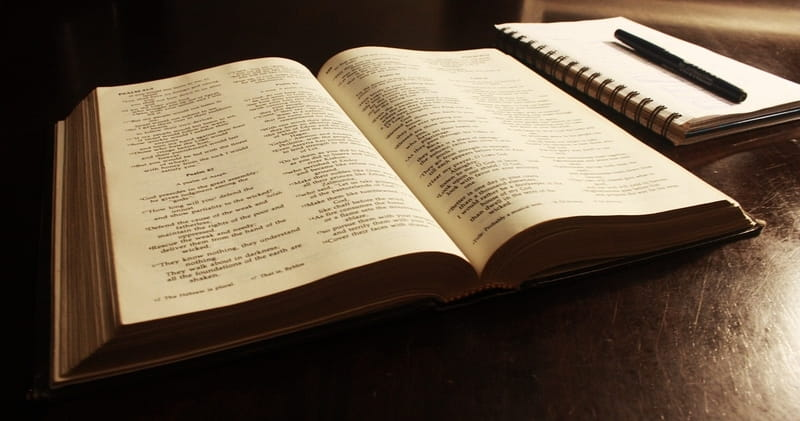 BIBLICAL SELF-CONTROL(Walking in Biblical Self-Control)
Key Words/Steps in Developing Self-Control
I. PURPOSE
I will not defile myself
IN THE SPIRIT
II. PROBLEM
Identify the problem
III. PLAN
Make a Strategy
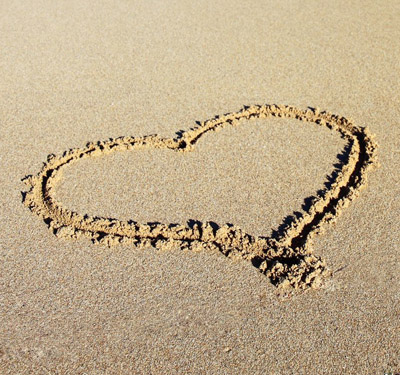 Matthew 22:37
 Jesus said unto him, Thou shalt love the Lord thy God with all thy heart, and with all thy soul, and with all thy mind.
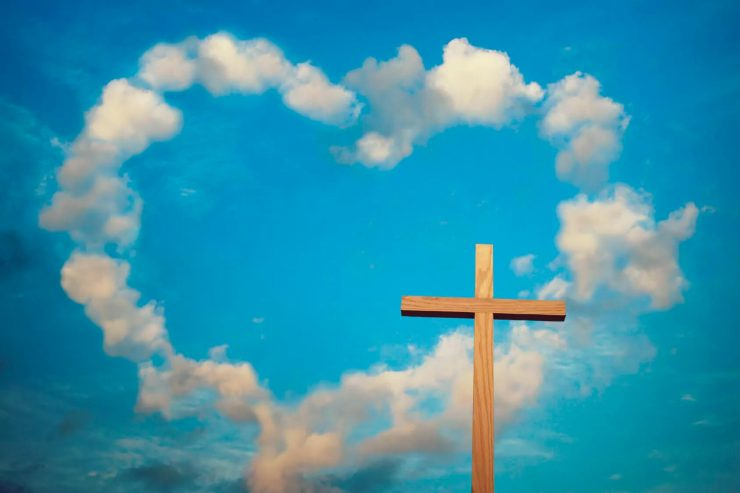 Matthew 22:37
 Jesus said unto him, Thou shalt love the Lord thy God with all thy heart, and with all thy soul, and with all thy mind.
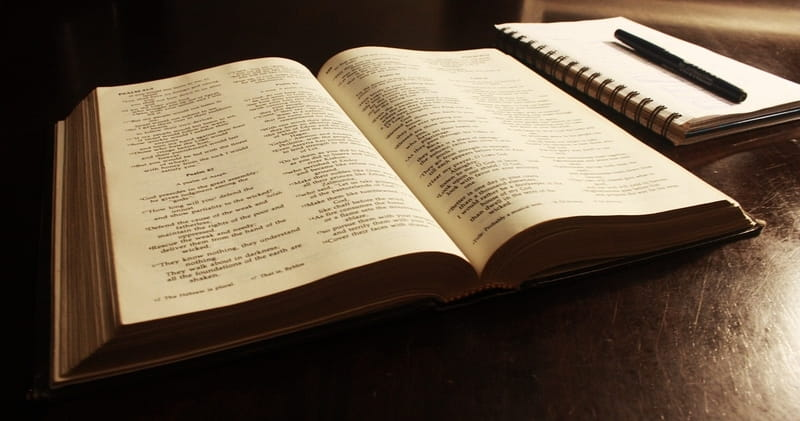 BIBLICAL SELF-CONTROL(What’s it Look Like)
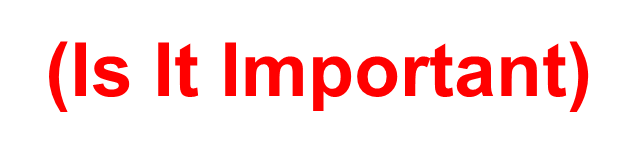 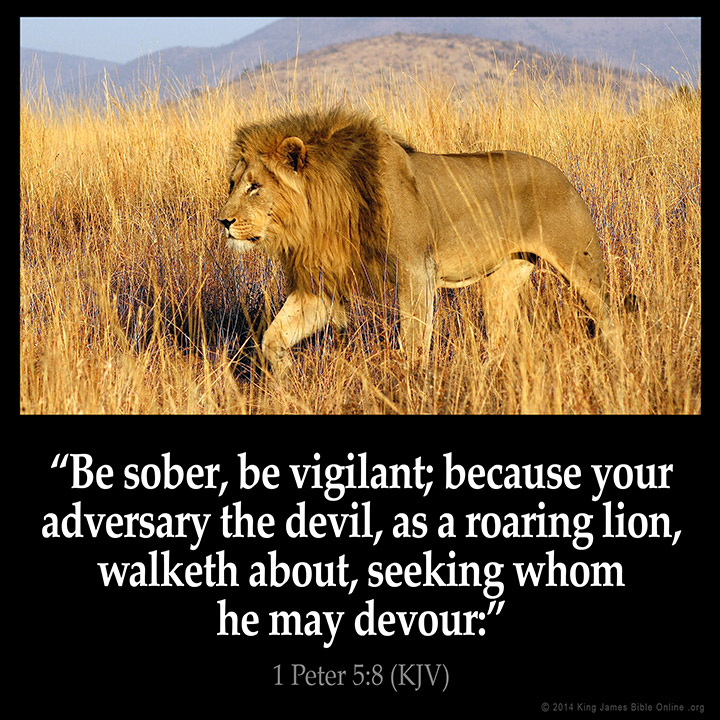 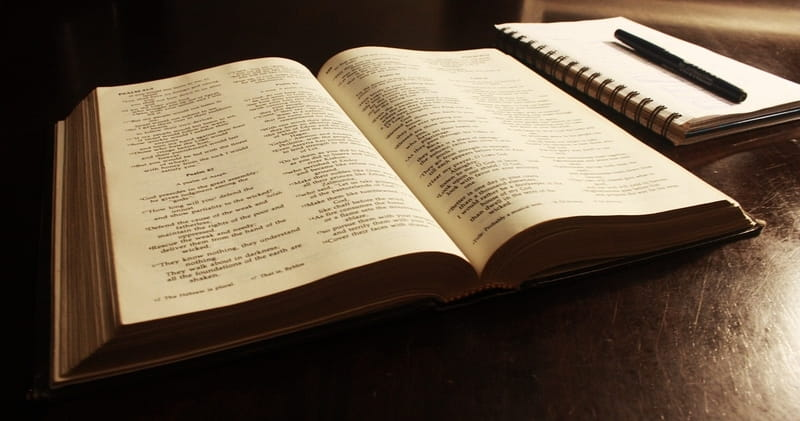 BIBLICAL SELF-CONTROL(Walking in Biblical Self-Control)
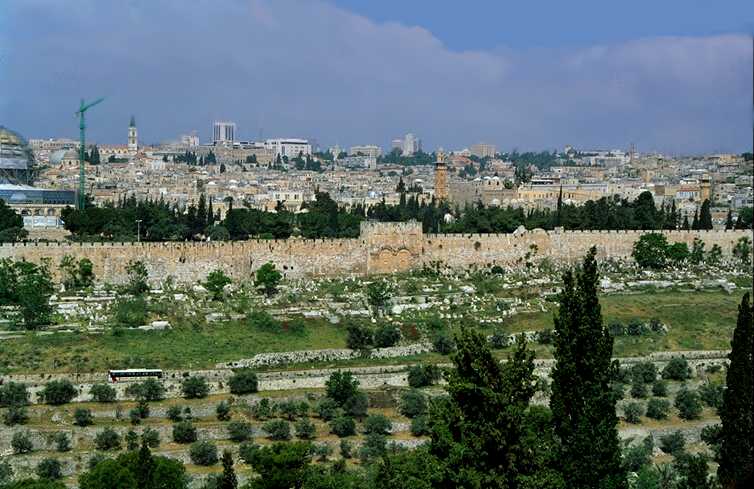 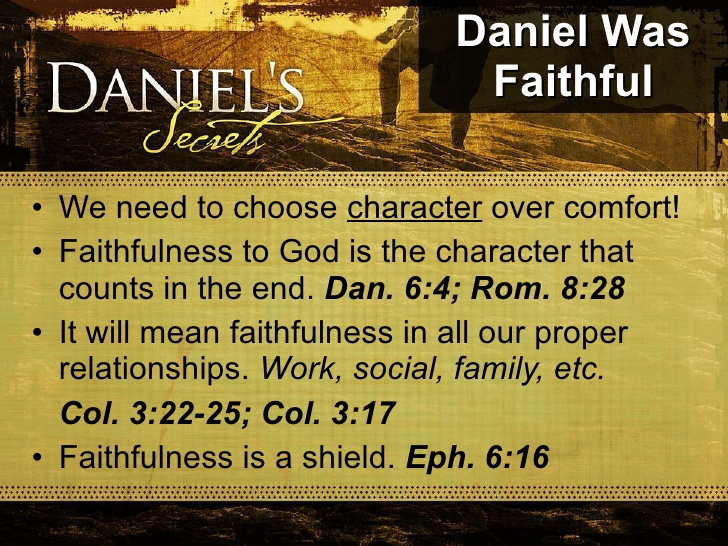 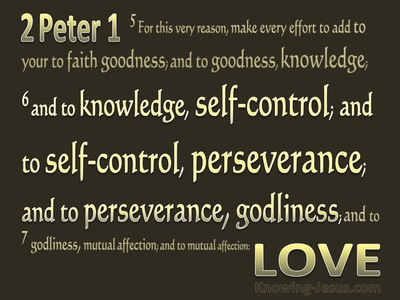 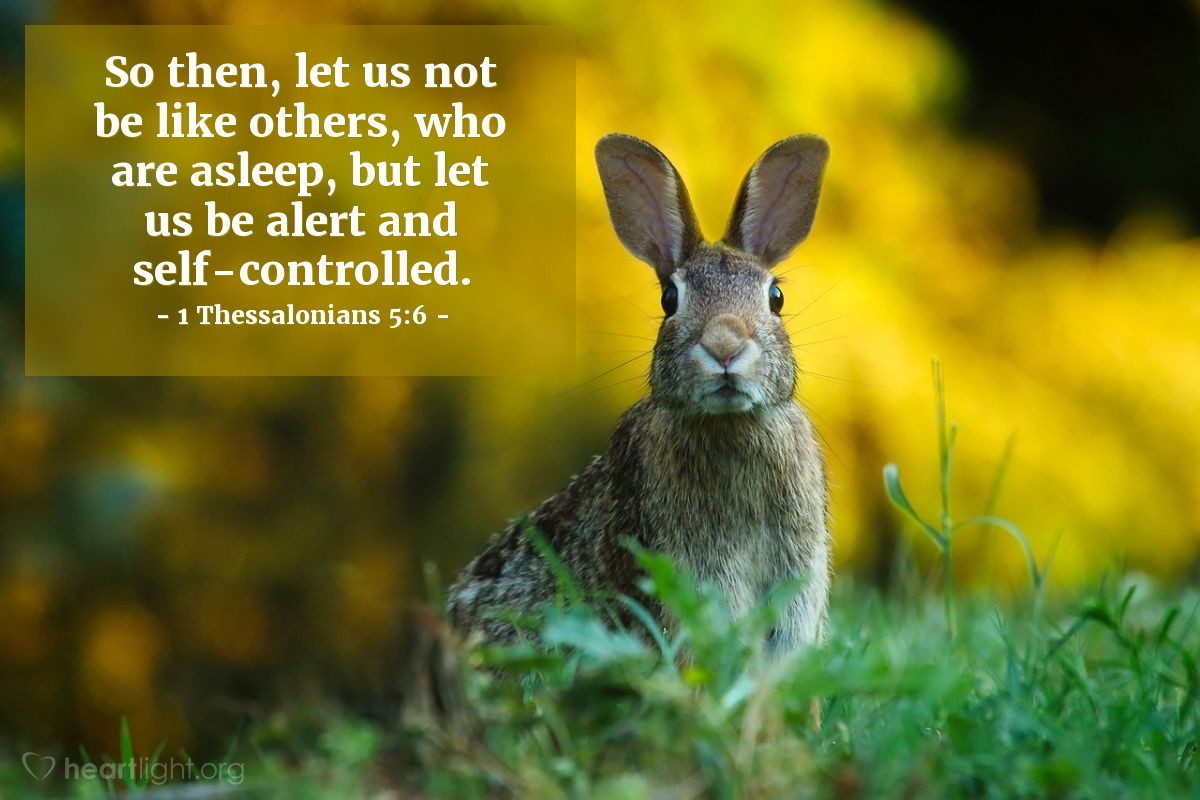 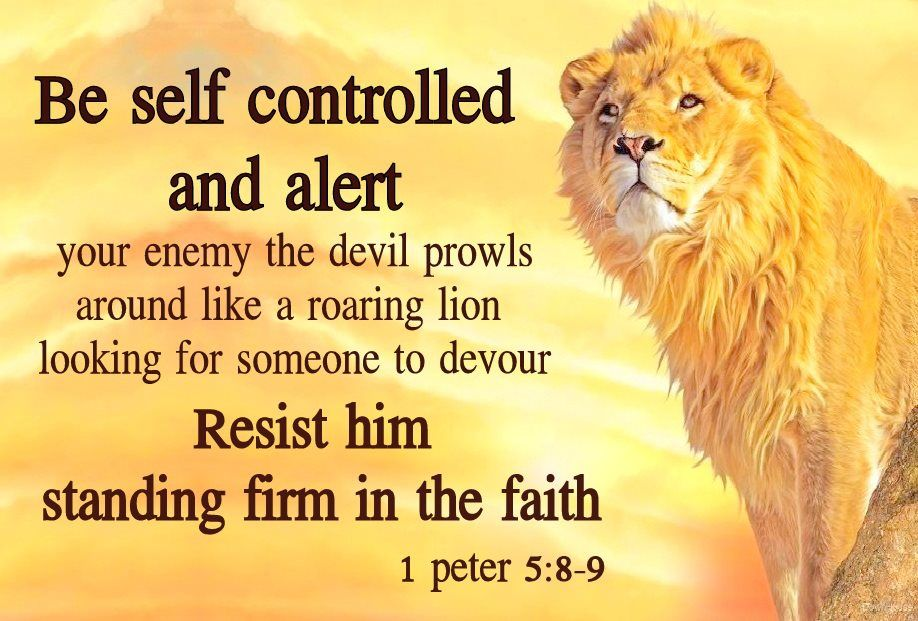 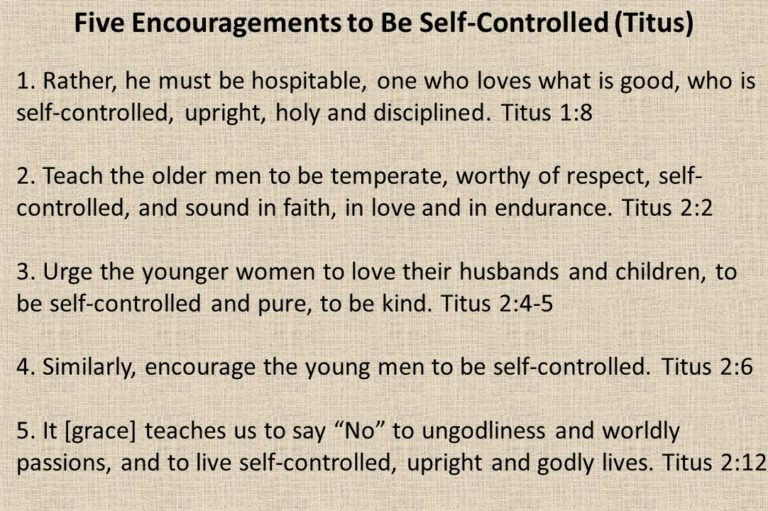 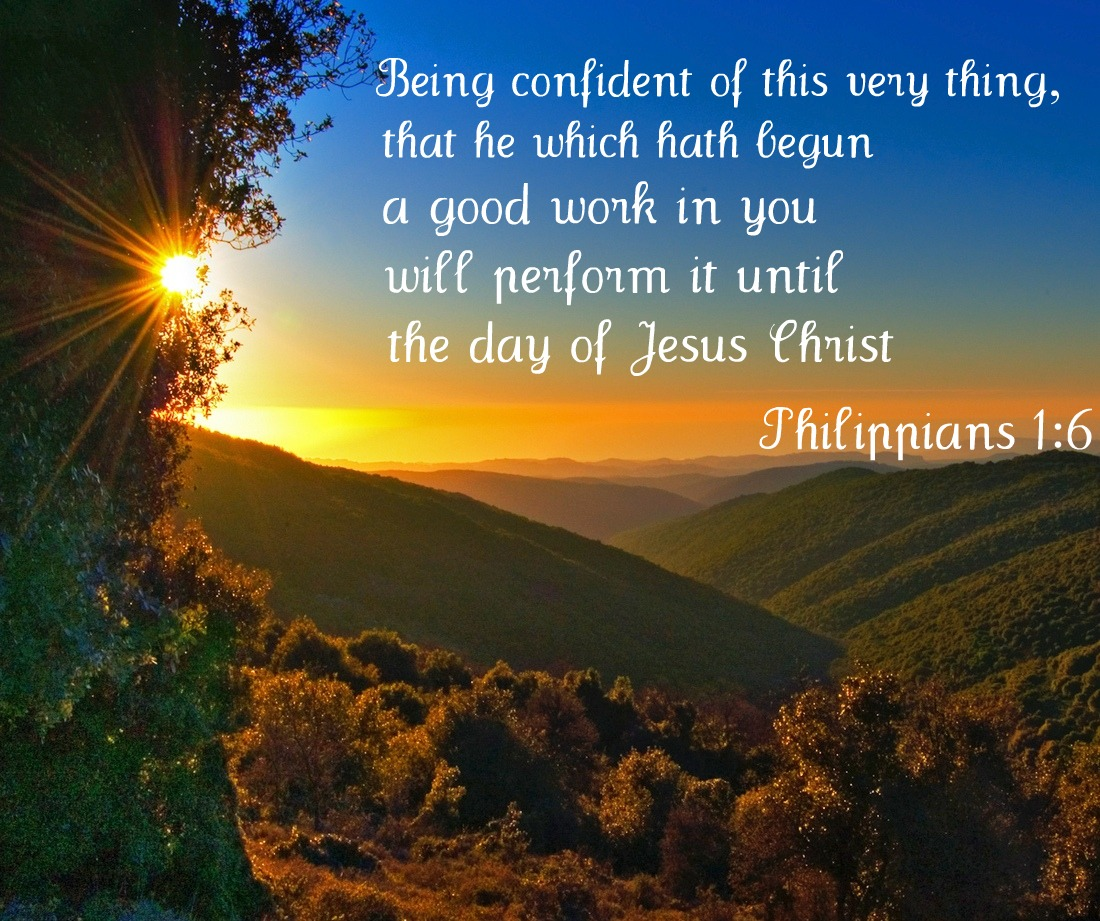 For it is God which worketh in you both to will and to do of his good pleasure. Philippians 2:13
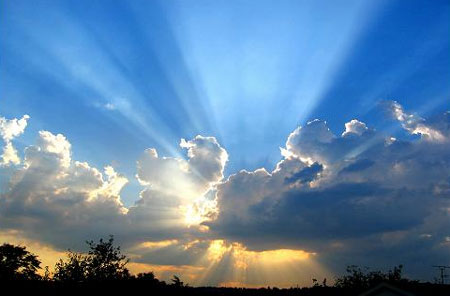 COOPERATE WITH GOD
Growing to be like Christ
1. PRAY2. DELIGHT YOURSELF IN THE LORD3. STUDY4. PRACTICE
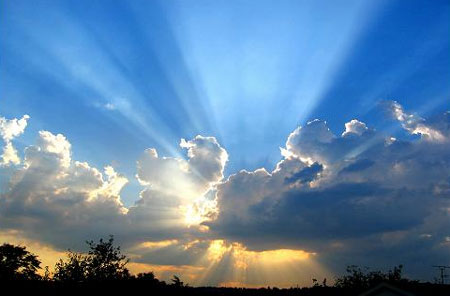 COOPERATE WITH GOD
Growing to be like Christ
23 Search me, O God, and know my heart: try me, and know my thoughts:24 And see if there be any wicked way in me, and lead me in the way everlasting. PS. 139:23-24
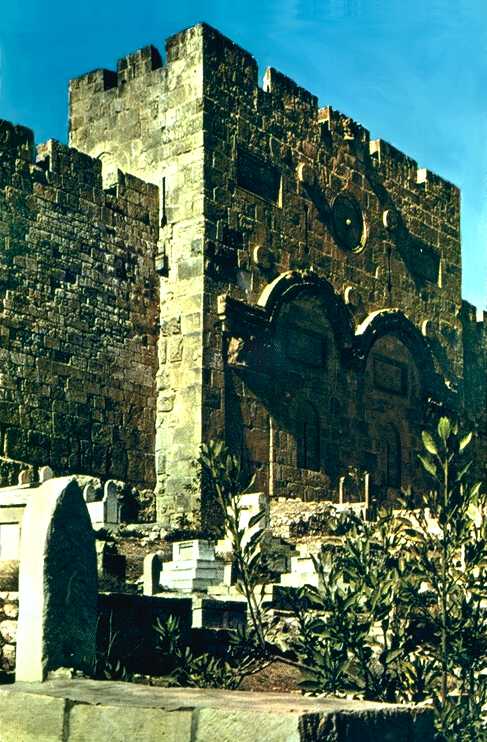 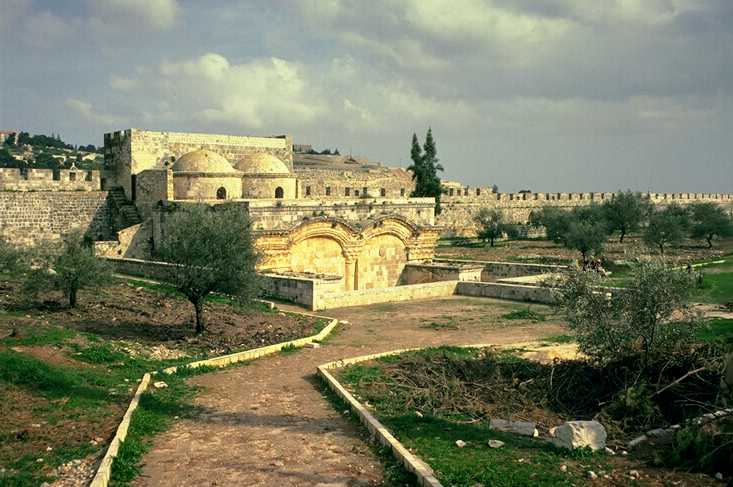 Ecclesiastes 2:10  And whatsoever mine eyes desired I kept not from them, I withheld not my heart from any joy; for my heart rejoiced in all my labour: and this was my portion of all my labour
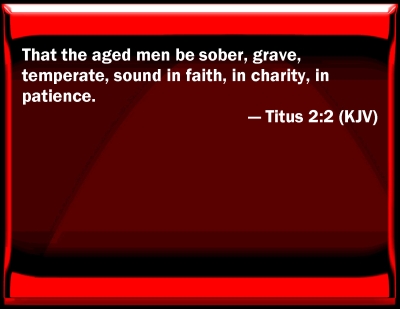